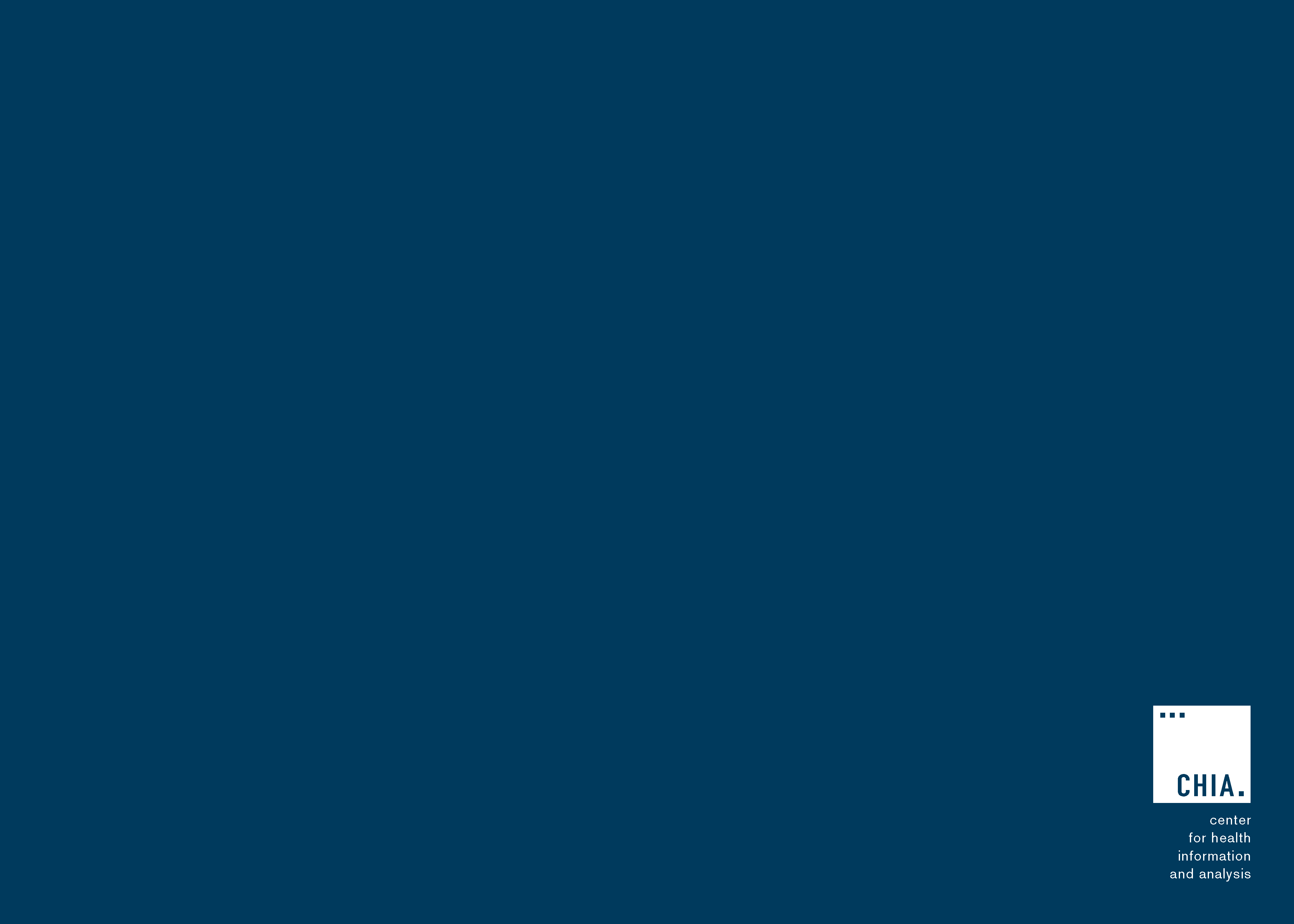 Massachusetts All-Payer Claims Database:Technical Assistance Group (TAG)
May 13, 2014
Agenda
ME124/ME125 Update
   ME107/ME117 Update
   V2 to V3 Profiles
   ACA Membership Reporting
   QHP Key Data Elements
   CHIA/DOI Data Validation
   Questions
ME124/ME125
ME124 – Attributed PCPME125 – Physician Group of Member’s PCP

  Adjusted edits to accurately reflect subset of TME OrgIDs

  Error Summary Report to report accurate percentages

  ME125 Update Needed

  Notice to CHIA
Subscriber ID/Member ID
ME107 – Carrier Specific Unique Member ID
 	ME117 – Carrier Specific Unique Subscriber ID

Expectation that ME117 = ME107 when the subscriber is the member

ME132 – Total Monthly Premium looking at Employment Status (ME060)
V2 to V3 Profiles
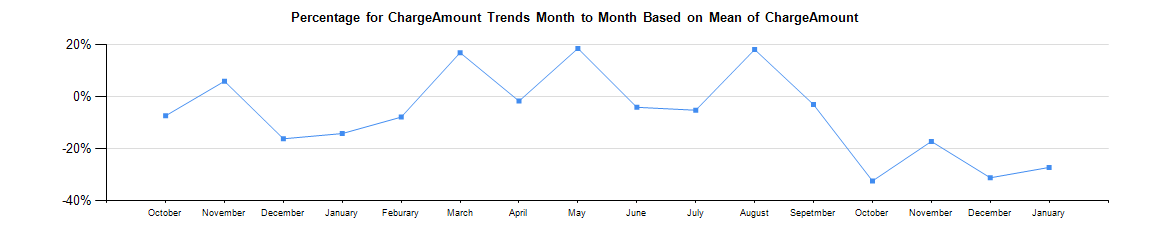 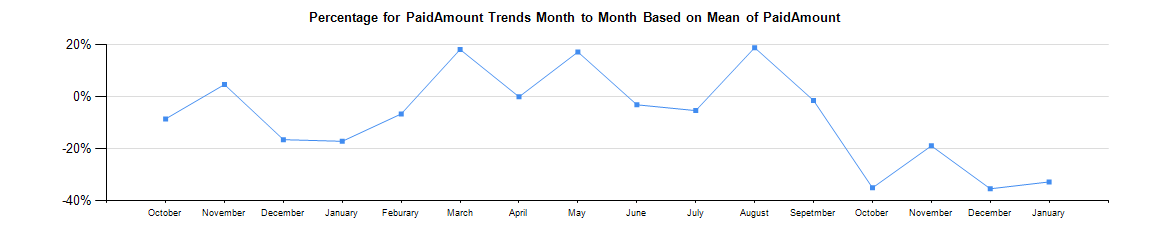 Version 3 Compliance
We are looking to have all carriers in full compliance by July with production data through June 2014.
Goals of Membership Reporting
Quarterly report to be shared broadly, including:
Governors office, A & F
CCA Board of Directors
CHIA website
Monitor changes in enrollment due to ACA, including
Enrollment through Exchange and directly through carriers
Insured as well as self-insured
Game Plan
Carriers requested to submit overall commercial membership counts
Through September 2014
After September, data to be sourced from MA APCD provided that plans can populate three data elements:
ME045– Purchased through Exchange or Not
PR004– Qualified Health Plan
ME126- Risk Adjustment Covered Plan (RACP)
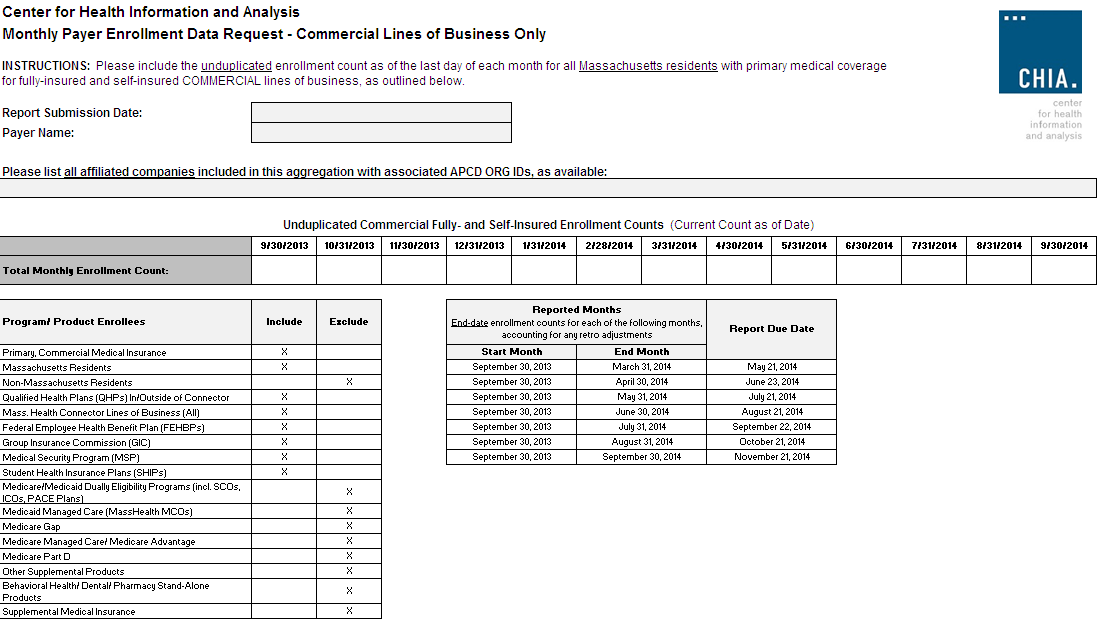 Timeline
n
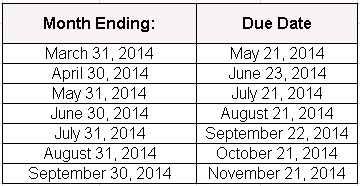 Note:  Retroactivity should be reflected in your submissions.  Meaning March membership reported in the June submission may be different than enrollment reported in May.
Submission to CHIA
Spreadsheet submitted monthly
 
  SENDS+ not needed
  Aggregate data - no encryption needed
  Submit directly to liaison
QHP Key Data Elements in MA APCD
Three fields are needed to determine whether a plan is a Qualified Health Plan, purchased inside/outside the MA Connector:

  Product Line of Business (PR004)

  Purchased Through MA Exchange Flag (ME045)

  Risk Adjustment Covered Plan (ME126)
Key Data Elements – June 2014 Guidelines
How CHIA Will Use MA APCD Data Elements to Capture Enrollment On/Off of Exchange
* Will use values of 1 or 3 per Connector. ME126 is used as a QA check for those 
involved in Risk Adjustment.
MA APCD Data Validation
Insured lives for carriers reporting to DOI

 DOI/CHIA visits scheduled for May-June as part of reconciliation of MA APCD with DOI Quarterly Membership report submissions.
QUESTIONS?